Waluty i ich wartości
Prace wykonał:
Mieszko Cholewiński
Spis Treści
Co to jest waluta?
Dlaczego mają inną wartość?
Waluty na Świecie
   A)Euro
   B)Dolar amerykański
   C)Funt szterling
Co to jest waluta
Waluta – nazwa pieniądza obowiązującego w danym państwie. 
  Waluty najczęściej dzieli się je ze względu na ich znaczenie w międzynarodowych stosunkach finansowych
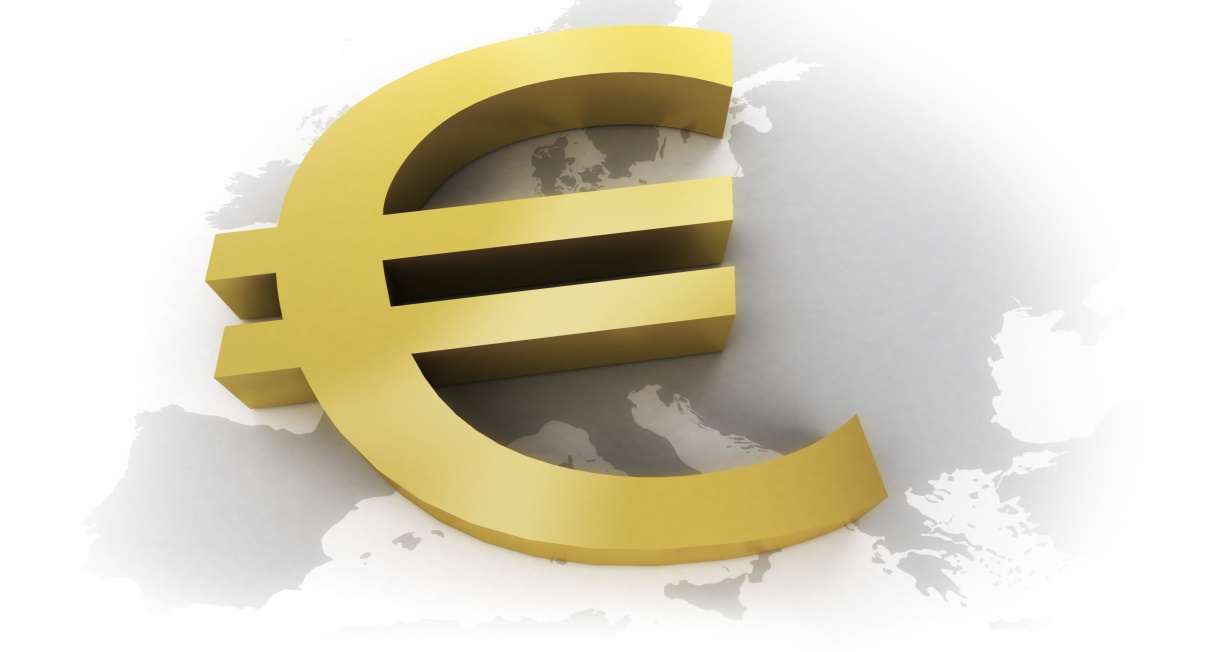 Dlaczego mają inną wartość?
Wartość waluty jest zależna od popytu.
Kurs walutowy - to cena danej waluty w porównaniu do innej.
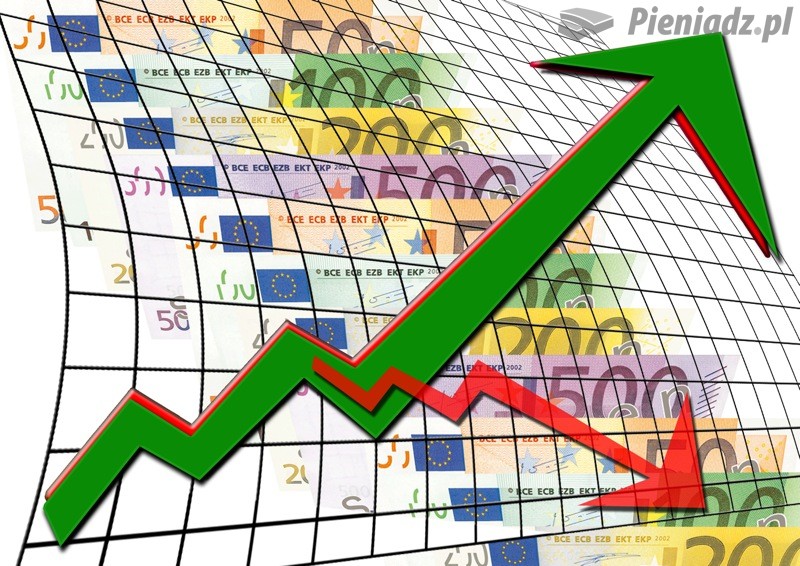 Euro
Waluta euro jest obowiązkowa dla państw będących w Unii Europejskiej.
Kurs walutowy euro w stosunku do polskiego złotego wynosi: 4,17
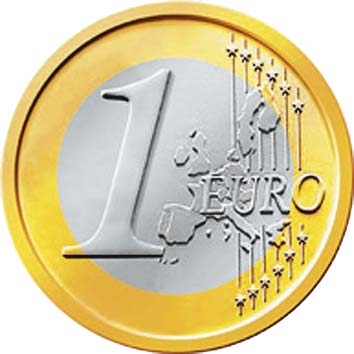 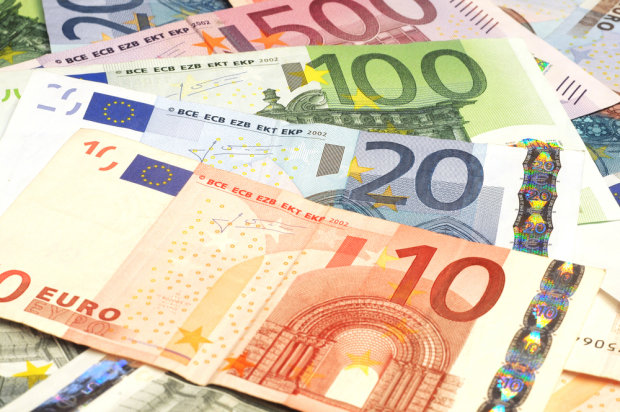 Dolar amerykański
Dolar jest oficjalną walutą Stanów Zjednoczonych
Kurs walutowy dolara amerykańskiego w stosunku do polskiego złotego: 3,03
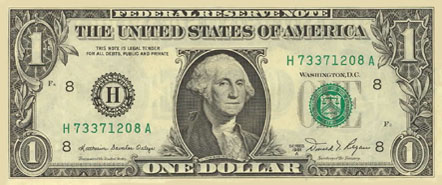 Funt szterling
Funt szterling jest oficjalną walutą w Wielkiej Brytanii.
Zwyczajowo na awersie każdej monety brytyjskiej znajduje się popiersie obecnie panującego monarchy.
Kurs walutowy funta szterlinga w stosunku do polskiego złotego: 5,05
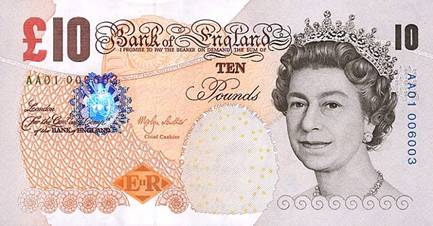 Dziękuję 
za uwagę;)
Źródło:www.wikipedia.org